Môn: Toán 5
CHIA MỘT SỐ THẬP PHÂN CHO MỘT SỐ THẬP PHÂN
01
KHỞI ĐỘNG
Nêu quy tắc chia một số thập phân cho một số tự nhiên
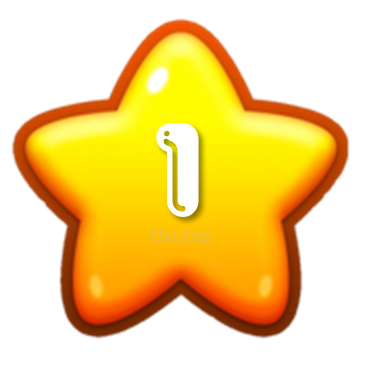 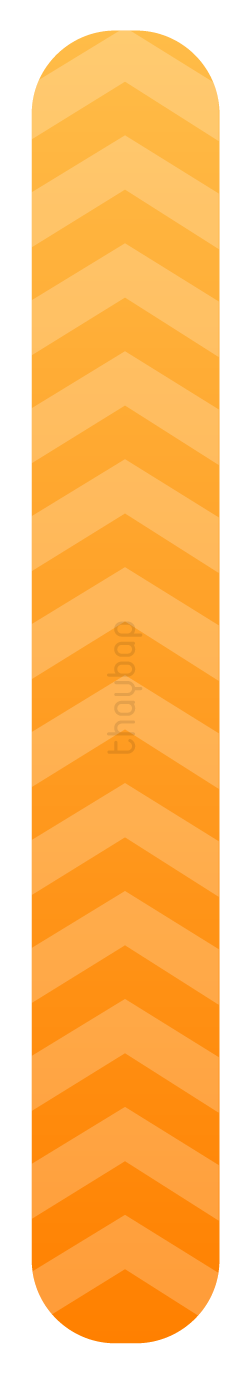 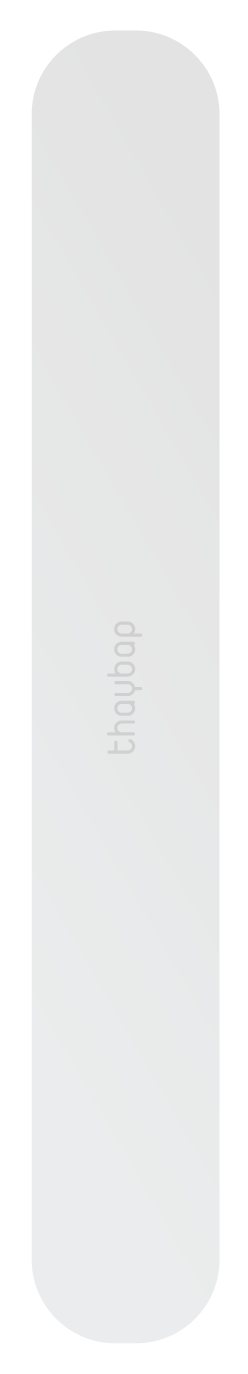 Muốn chia một số thập phân cho một số tự nhiên, ta làm như sau:
Chia phần nguyên của số bị chia cho số chia.
Viết dấu phẩy vào bên phải thương đã tìm được trước khi lấy chữ số đầu tiên ở phần thập phân của số bị choa để tiếp tục thực hiện phép chia.
Tiếp tục chia với từng chữ số ở phần thập phân của số bị chia.
[Speaker Notes: Hướng dẫn thay đổi thời gian trả lời câu hỏi: Nhấp Animation -> Nhấp Animation Pane -> Giữ phím Ctrl chọn Content Placehoder 12 và Picture 26 -> Nhìn lên thanh công cụ, tìm Duration: Chỉnh thời gian lại theo ý muốn (VD: 10s, 20s, … lưu ý hiệu ứng chỉ đếm tối đa 60s). Làm tương tự với các slide câu hỏi còn lại.Sau khi HS trả lời, nhấp vào đáp án học sinh chọn để kiểm tra đúng sai. Nhấp vào hình tên lửa để quay về trang chính.]
Thực hiện phép tính 235,6 : 62 và giải thích cách chia
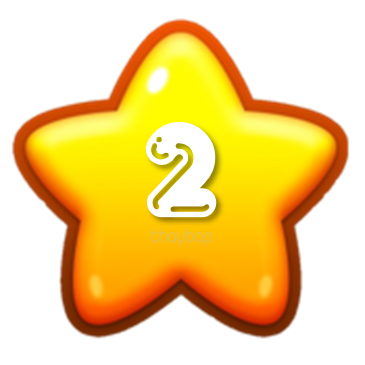 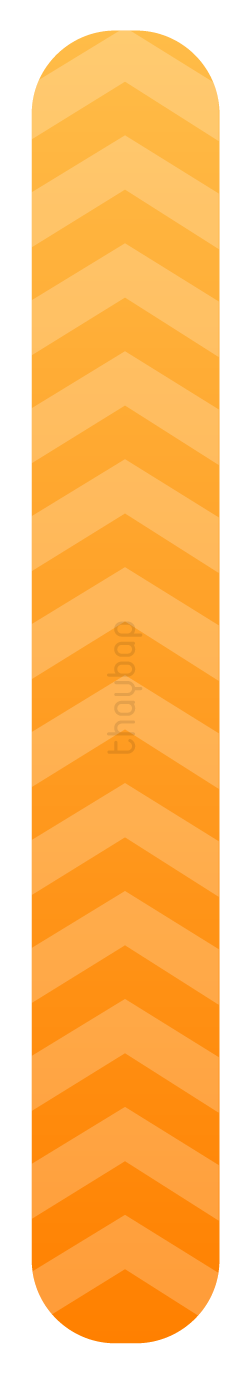 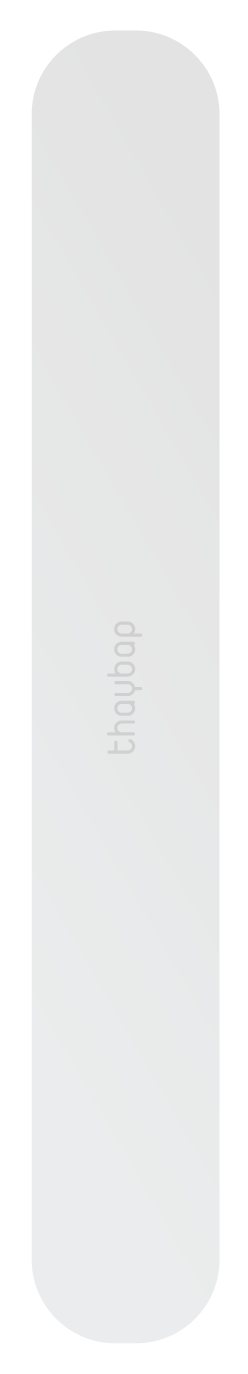 235,6
62
6
4
9
3
8
,
0
0
Nêu tính chất thương của phép chia như thế nào khi ta nhân cả số bị chia và số chia với cùng một số tự nhiên khác 0?
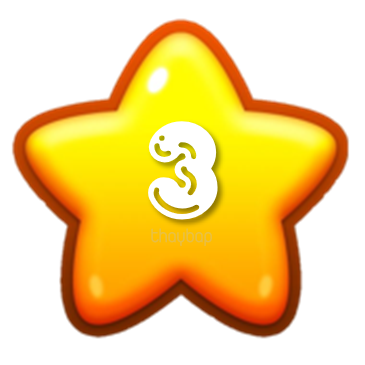 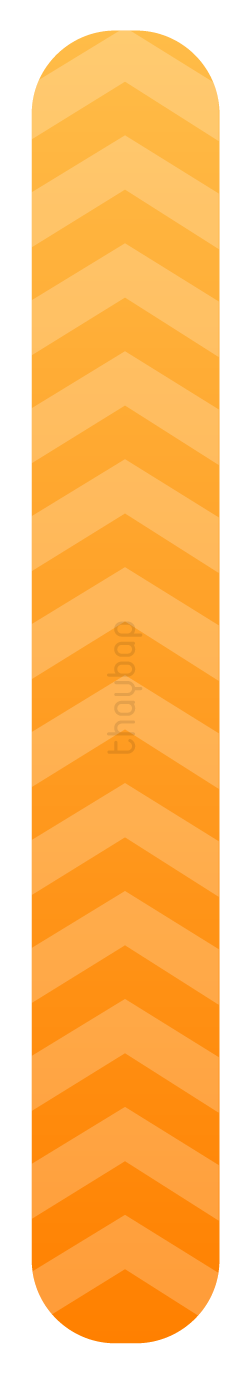 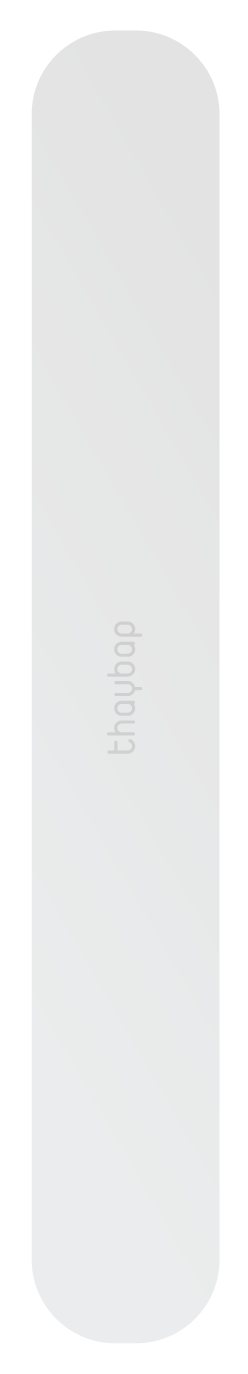 Khi nhân số bị chia và số chia với cùng một số khác 0 thì thương không thay đổi.
[Speaker Notes: Tính chất này vẫn còn đúng khi số bị chia và số chia là số thập phân. Để biết cách chia một số thập phân cho một số thập phân, chúng ta học bài học hôm nay.]
Toán
CHIA MỘT SỐ THẬP PHÂN CHO MỘT SỐ THẬP PHÂN
Trang 71
MỤC TIÊU
01
Biết chia một số thập phân cho một số thập phân.
02
Bước đầu biết vận dụng trong giải toán có lời văn.
02
KHÁM PHÁ
Ví dụ 1: Một thanh sắt dài 6,2 dm cân nặng 23,56 kg. Hỏi 
1 dm của thanh sắt đó cân nặng bao nhiêu ki-lô-gam?
Muốn biết 1dm của thanh sắt đó nặng bao nhiêu ki-lô-gam, ta làm thế nào?
Ta phải thực hiện phép chia:
23,56 : 6,2 = ? (kg)
Có nhiều cách lắm…!
Thực hiện phép chia này ta làm thế nào?
Đưa về chia hai số tự nhiên
Đưa về chia số thập phân cho số tự nhiên
…
[Speaker Notes: Dừng lại cho HS nêu một vài cách]
Ta có:
23,56 : 6,2 	= (23,56 x 10) : (6,2 x 10)
                    	= 235,6 : 62
Vậy 23,56 : 6,2 = 235,6 : 62
,
,
,0
,
Thông thường, ta đặt tính rồi làm như sau:
Phần thập phân của số 6,2 có một chữ số
2
23,56
6,2
,
(kg)
4
6
9
3
8
,
Chuyển dấu phẩy của số 23,56 sang bên phải một chữ số được 235,6
0
0
Vậy:
  23,56 : 6,2 = 3,8 (kg)
; bỏ dấu phẩy ở số 6,2 được 62
Thực hiện phép chia 235,6 : 62
Ví dụ 2:		82,55 : 1,27
Ta đặt tính rồi làm như sau:
Phần thập phân của hai số 82,55 và 1,27 cùng có hai chữ số; bỏ dấu phẩy ở cả hai số đó được 8255 và 127
82,55
1,27
5
0
6
6
5
3
0
0
0
Thực hiện phép chia 8255 : 127
Muốn chia một số thập phân cho một số thập phân ta làm thế nào?
Muốn chia một số thập phân cho một số tự nhiên, ta làm như sau:
Đếm xem có bao nhiêu chữ số ở phần thập phân của số chia thì chuyển dấu phẩy ở số bị chia sang bên phải bấy nhiêu chữ số.
Bỏ dấu phẩy ở số chia rồi thực hiện chia như chia cho số tự nhiên.
LUYỆN TẬP
03
Bài 1 (T.71) Đặt tính rồi tính:
c) 12,88 : 0,25
a) 19,72 : 5,8
b) 8,216 : 5,2
d) 17,4 : 1,45
b) 8,216 : 5,2
a) 19,72 : 5,8
19,72     5,8
,
8,2 16    5,2
,
1
5
,
1
8
3
0
4
3
2
2
3
,
6
4
1
0
0
0
0
c) 12,88 : 0,25
d) 17,4 : 1,45
0
12,88     0,25
17,4       1,45
0
8
3
2
1
2
0
0
9
5
2
5
1
,
1
3
0
0
0
0
0
0
5
0
0
Bài 2 (T.71) Biết 4,5l  dầu cân nặng 3,42 kg. Hỏi 8l  dầu cân nặng bao nhiêu ki-lô-gam?
Tóm tắt
4,5l : 3,42 kg
8l    : …    kg ?
Bài giải
	1 lít dầu cân nặng là:
3,42 : 4,5 = 0,76 (kg)
	8 lít dầu cân nặng là:
0,76 x 8 = 6,08 (kg)
			Đáp số: 6,08 kg.
Bài 3 (T.71) May mỗi bộ quần áo hết 2,8 m vải. Hỏi có 429,5 m vải thì may được nhiều nhất bao nhiêu bộ quần áo như thế và còn thừa mấy mét vải?
Bài giải
  Ta có:
429,5 : 2,8 = 153 (dư 1,1)
  Vậy may được nhiều nhất là 153 bộ quần áo và còn thừa 1,1 m vải.
 Đáp số: 153 bộ quần áo;
             thừa 1,1 m vải
Tóm tắt
2,8 m    : 1 bộ
429,5 m : … bộ ?
 và thừa … m?
429,5 : 2,8 = X (dư Y)
Số mét vải thừa
Số bộ
04
CỦNG CỐ
PHÉP CHIA SỐ THẬP PHÂN
Chia số tự nhiên cho số tự nhiên mà thương là số thập phân
Chia số thập phân cho số tự nhiên
Chia số tự nhiên cho số thập phân
Chia số thập phân cho số thập phân
01
02
03
04
Cần phải chuyển số chia dưới dạng số tự nhiên và số bị chia được biến đổi tương ứng.
Các bước chia tiến hành như chia số tự nhiên.
CHÚC CÁC BẠN HỌC TỐT